Параметри та інформаційні основи ділової репутації
Питання для обговорення:1. Поняття репутаційного менеджменту.2. Компоненти та параметри репутації.3. Репутаційний аудит.4. Репутаційне рейтингування.
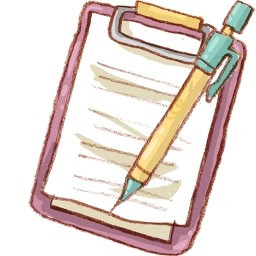 Уоррен Баффет – один із найбагатших людей світу : «Якщо через Вас фірма втратить гроші, я спробую Вас зрозуміти. Проте, якщо буде втрачено добре ім’я фірми, я буду нещадний».
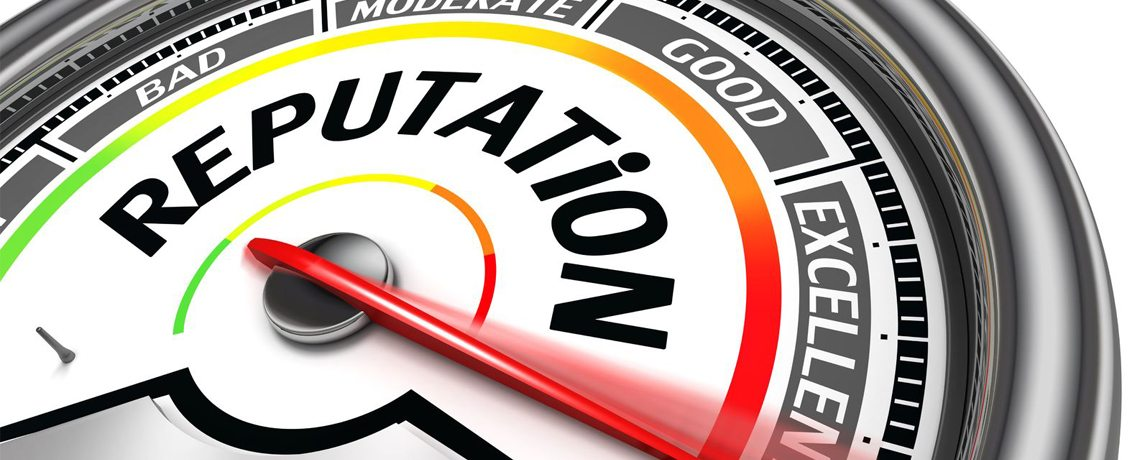 Репутація (від лат. Reputatio – обдумую, споглядаю) або реноме (фр. renommée) є громадською думкою про когось чи щось соціальною оцінкою чи усталеними уявленнями про особу чи об’єкт, що впливає на ставлення суспільства до цієї особи чи об’єкта (Академічний тлумачний словник).
Д. Бромлі (D. Bromley) виділяє три рівні надходження й обробки інформації, які  впливають на враження стейкголдерів та репутацію компанії:
Репутаційний менеджмент
це сукупність методів, технологій, засобів, що дозволяють здійснювати даний управлінський процес. 

Витрати на підтримку й розвиток репутації 
це – інвестиції, котрі безпосередньо 
збільшують акціонерну вартість підприємства.
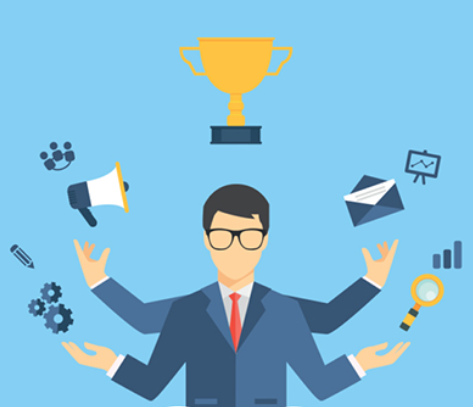 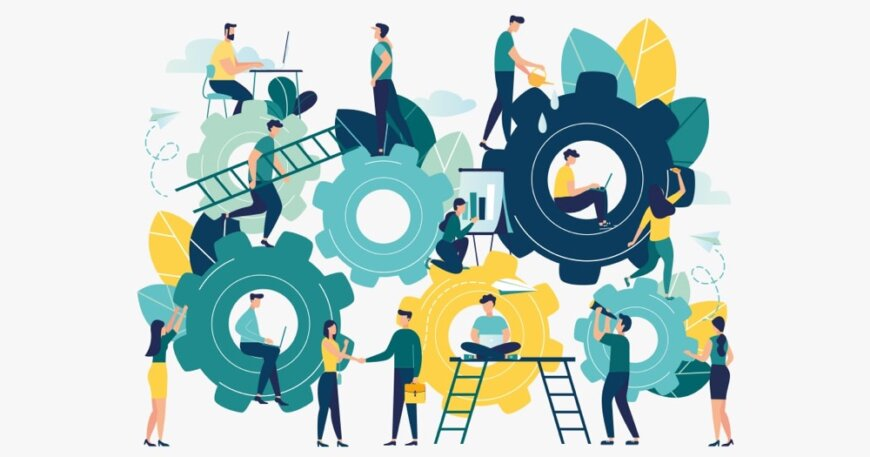 Метою репутаційного менеджменту є налагодження стійких зв’язків із цільовими аудиторіями.
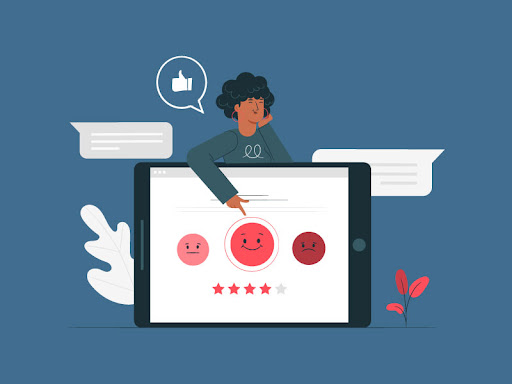 Принципи управління репутацією :
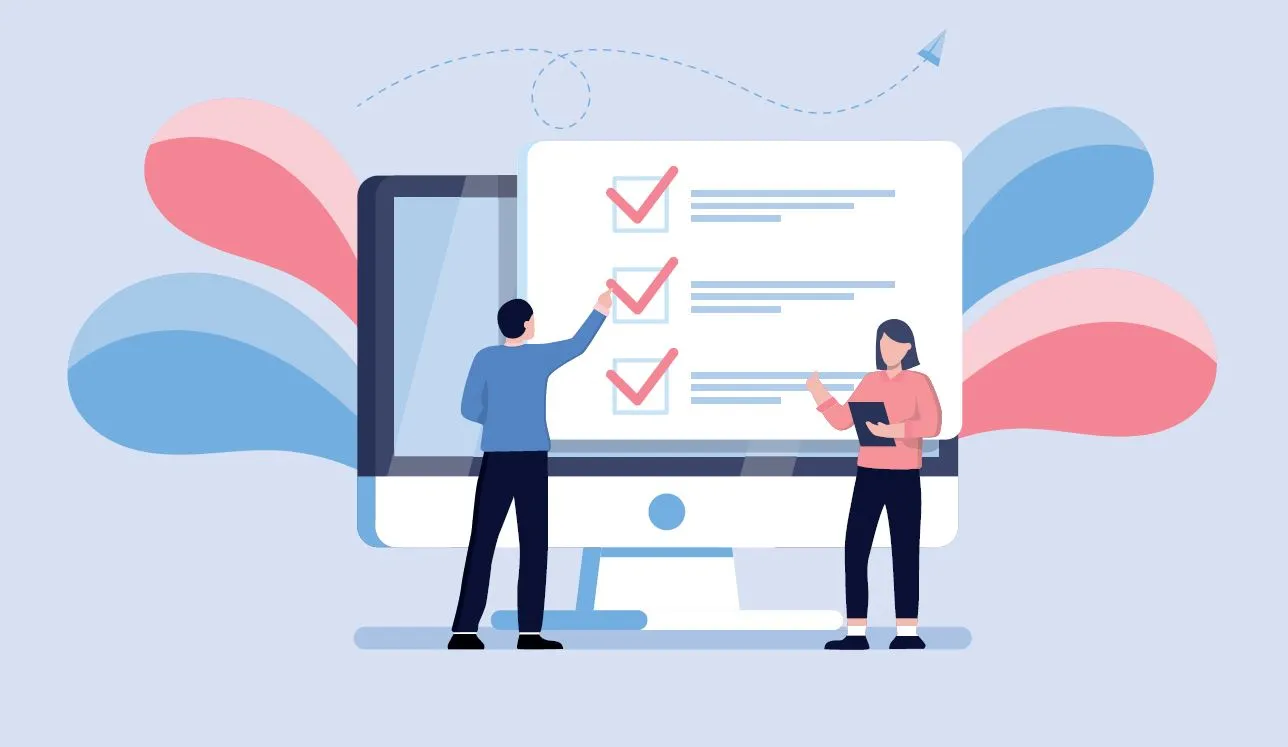 Репутація компанії формується  на основі:− спілкування з працівниками;− досвіду співпраці з компанією;− самопрезентації компанії;− поширення відомостей про компанію засобами масової інформації;− з вуст в уста, тобто безпосередньо шляхом спілкування та бесіди;− відгуків конкурентів;− пліток та інших інформаційних «шумів» .(Х. Шамма, H. Shamma)
У репутаційному менеджменті компаній доцільно застосовувати такі технологічні засоби: - створення інформаційної основи репутації; - створення привабливого іміджу компанії та її керівників;                                      - формування корпоративної етики і культури;                                                                              - розробка місії і кредо компанії;                                                                           - просування перших осіб компанії;                                                                                 - розбудова внутрішніх і зовнішніх каналів комунікації;                                                  - входження інформаційний простір;                                                                             - підвищення впізнаваності компанії;                                                                               - просування у державних і владних структурах;                                               - антикризовий менеджмент.
Кроки репутаційного менеджменту :1) аналіз зовнішнього середовища компанії – моніторинг поточної репутації, власників і топ – менеджерів; формування місії та цілей  2) формування каналів інформаційної підтримки в ЗМІ; 3) система інформування репутаційної аудиторії про події та результати компанії, досягнення, нововведення, роботу над якістю тощо, 4) розробка системи відповідності очікуванням споживачів у формуванні бажаного образу компанії,  5) розробка внутрішньої корпоративної культури - створення корпоративних стандартів.
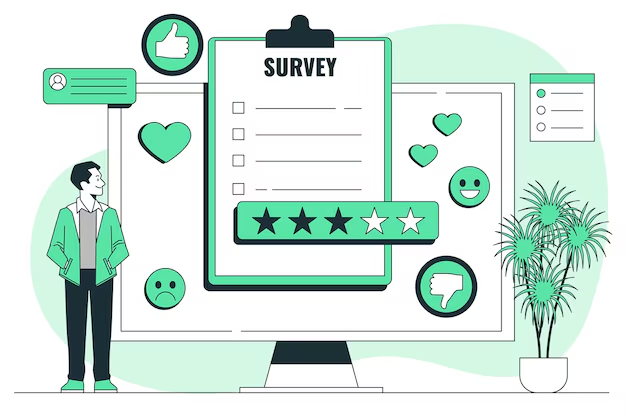 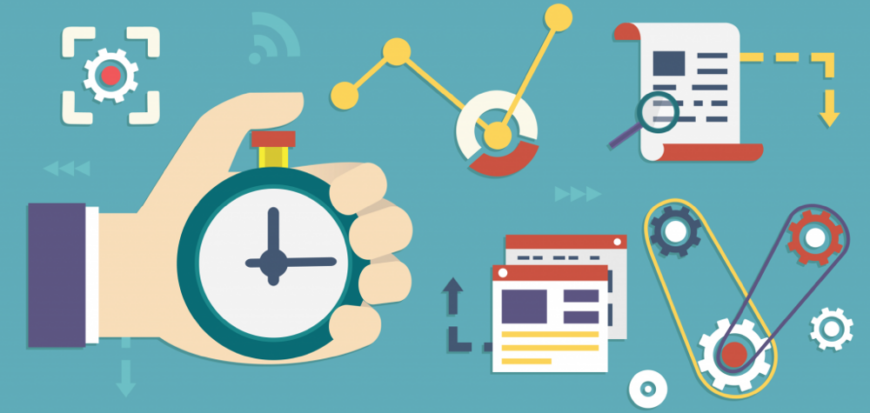 Етапи управління репутацією:I. проведення репутаційного аудиту; II. розроблення цілей та стратегії управління репутацією; III. розробка заходів щодо мінімізації репутаційних ризиків; IV. здійснення контролю та оцінювання репутації підприємства
Репутаційний аудит – вивчення образу організації, який вже сформувався в уяві аудиторій та співвіднести його з реальною ситуацією.
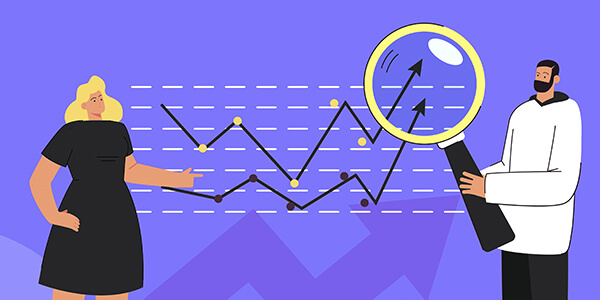 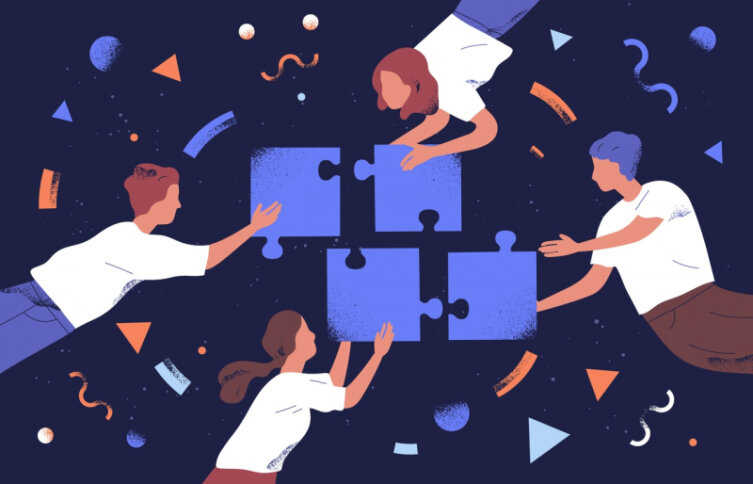 Цілі аудиту зовнішніх комунікацій: 1. отримати інформацію для стратегічного планування та управління комунікаціями; 2. виявити й описати існуючий образ компанії в поданні зовнішніх цільових аудиторій; 3. описати основні складові характеристики її ділової репутації, що визначають ставлення різних цільових груп; 4. виробити рекомендації з управління репутацією в зовнішніх цільових групах.
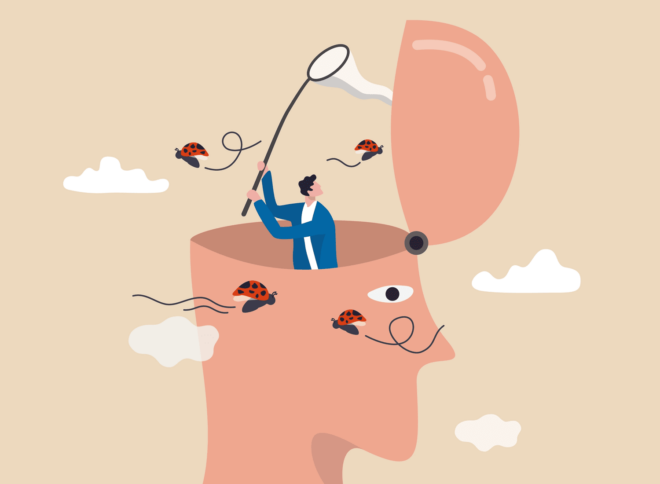 Цілі аудиту внутрішніх комунікацій: 1. вивчити особливості сприйняття компанії її персоналом;2. отримати зворотній зв’язок від співробітників з приводу змісту одержуваної ними інформації про компанію і каналів її розповсюдження; 3. оцінити, наскільки добре компанія прислухається до своїх співробітників, яка атмосфера в компанії.
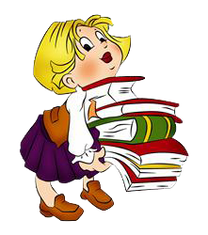 Аудит репутації:
Аналіз внутрішніх документів  компанії:

місія компанії,
маркетингова політика, 
інформаційна, 
соціальна, 
кадрова політика.
Відповіді на головні питання (клієнти, постачальники, співробітники, конкуренти...):

 1. Чи розуміє компанія очікування своїх основних цільових аудиторій?
 2. Які кроки вона вживає в напрямку цих очікувань? 
3. Розповідає компанія про зроблені кроки?
Інструментом оцінки ефективності комунікаційної активності компанії є міжнародна методика Global Reputation Index (GRI): інтегрований підхід: аналіз присутності компанії в медіапросторі (що говорять про вас?) + опитування ключових експертів ринку, клієнтів, партнерів (що думають про вас?)
Чинники розрахунку GRI:
1. конкурентна позиція на ринку; 
2. імідж; 
3. популярність брендів; 
4. частота згадувань у пресі; 
5. контекст згадувань.
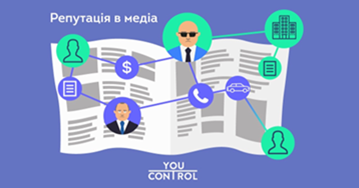 Інформаційно-комунікаційний аудит :Регулярний моніторинг ЗМІ дозволяє : ₋ отримувати точне уявлення про те, де, як і чому в ЗМІ спотворюється або замовчується інформація про компанію або персони; ₋ підвищувати ефективність роботи з профільним журналістським пулом; ₋ формулювати ключові напрями комунікаційної активності на етапі її розробки або коригування; ₋ коригувати реалізовану комунікативну та маркетингову політику; ₋ оцінювати ефективність PR – діяльності компанії; ₋ отримувати інформацію про поведінку / стратегії конкурентів на ринку.
Що може стати при нагоді:
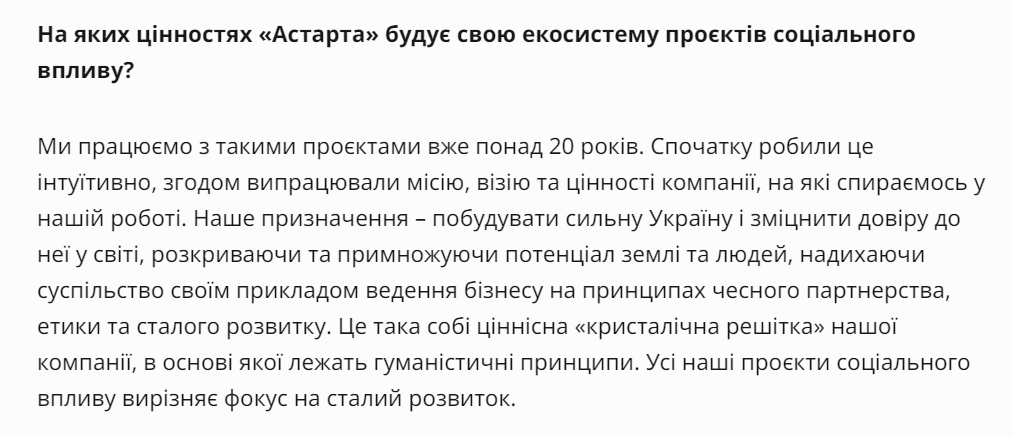 Асоціація ритейлерів України. https://rau.ua/aboutus/

Зокрема: Дарія Осіїк. Комунікації рітейлу під час війни. Кейс Нова пошта: Ми повинні залишатися людьми. https://rau.ua/novyni/olena-plahova-nova-poshta-1/
https://forbes.ua/company/strategiya-vidpovidalnogo-biznesu-investuvati-v-spromozhnist-10092024-23242